Επίσκεψη του 2Π στην τάξη μας…
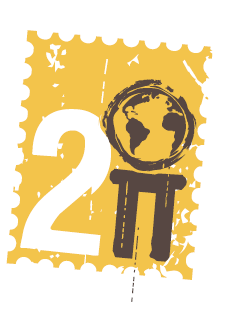 Ε’ ΤΑΞΗ
2014-2015
Δ/Σ ΛΙΘΑΚΙΑΣ
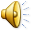 Με αγωνία περιμέναμε την έλευση του…
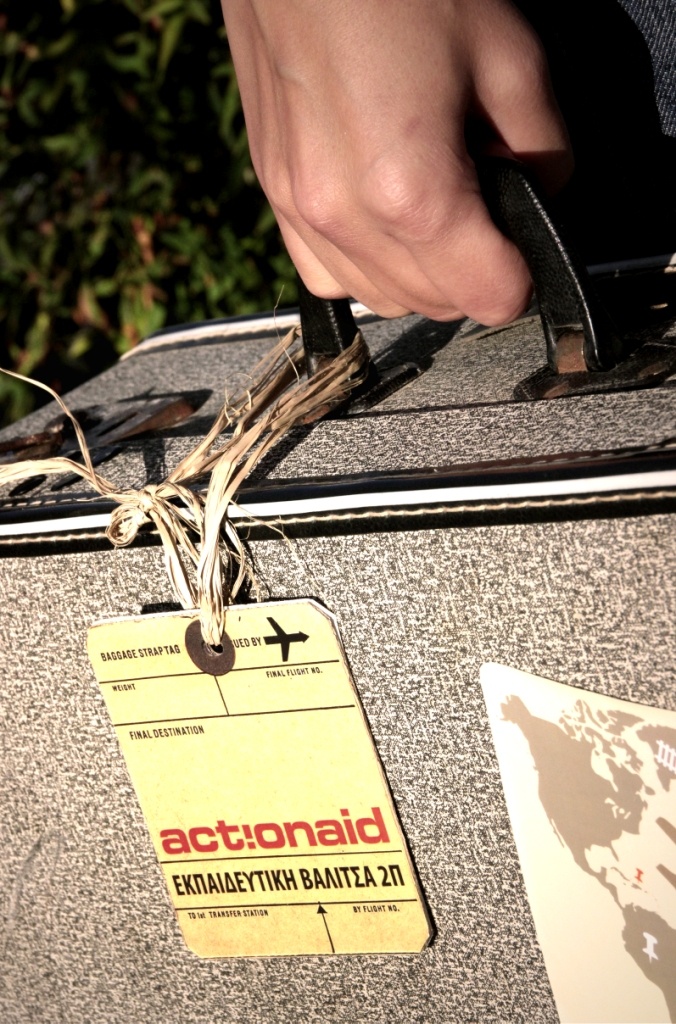 Όταν έφτασε, η χαρά μας μεγάλη…
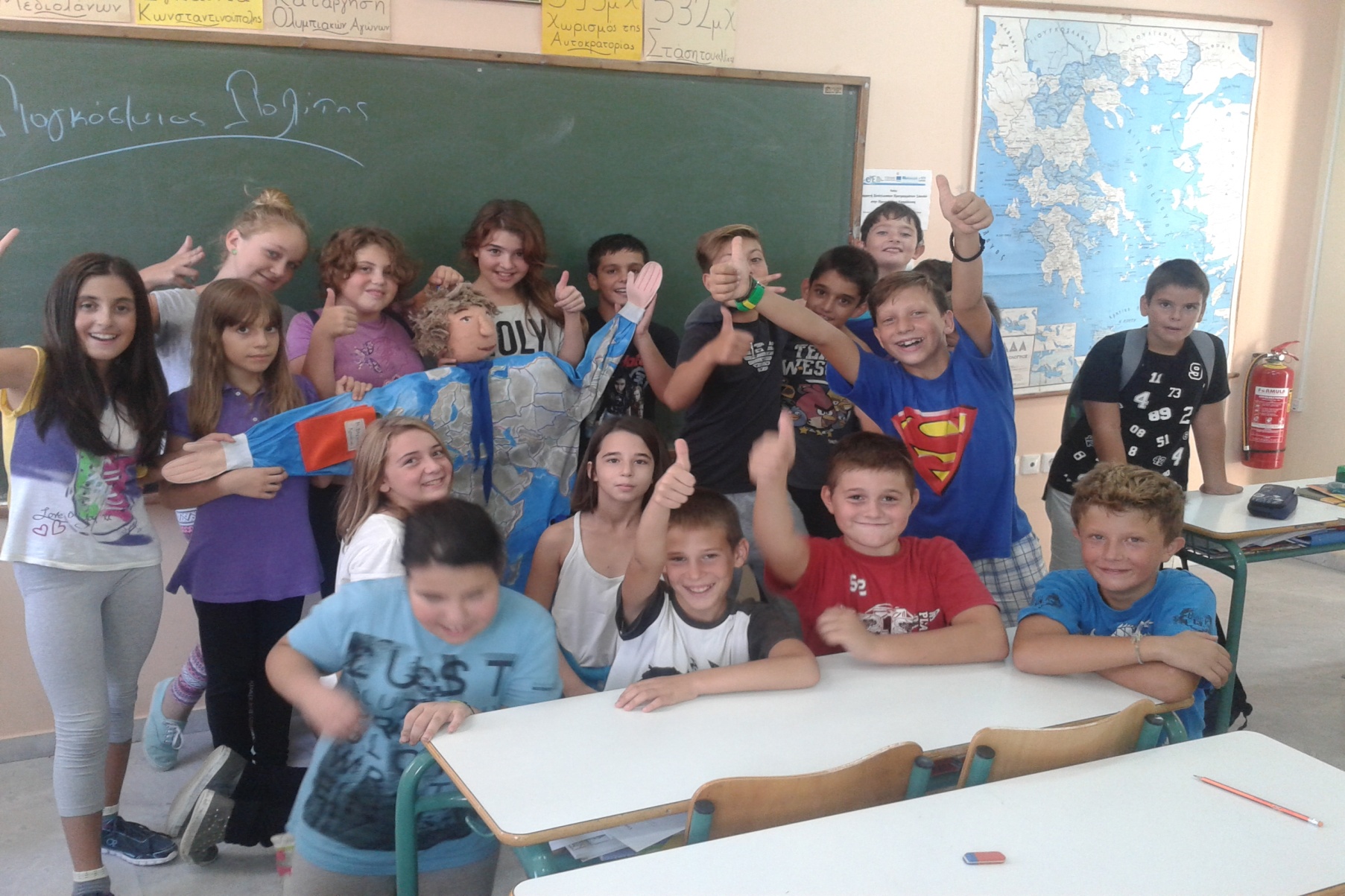 Ασχοληθήκαμε με τις δραστηριότης και γνωρίσαμε- προβληματιστήκαμε μέσα από τα σχέδια δράσης του…..
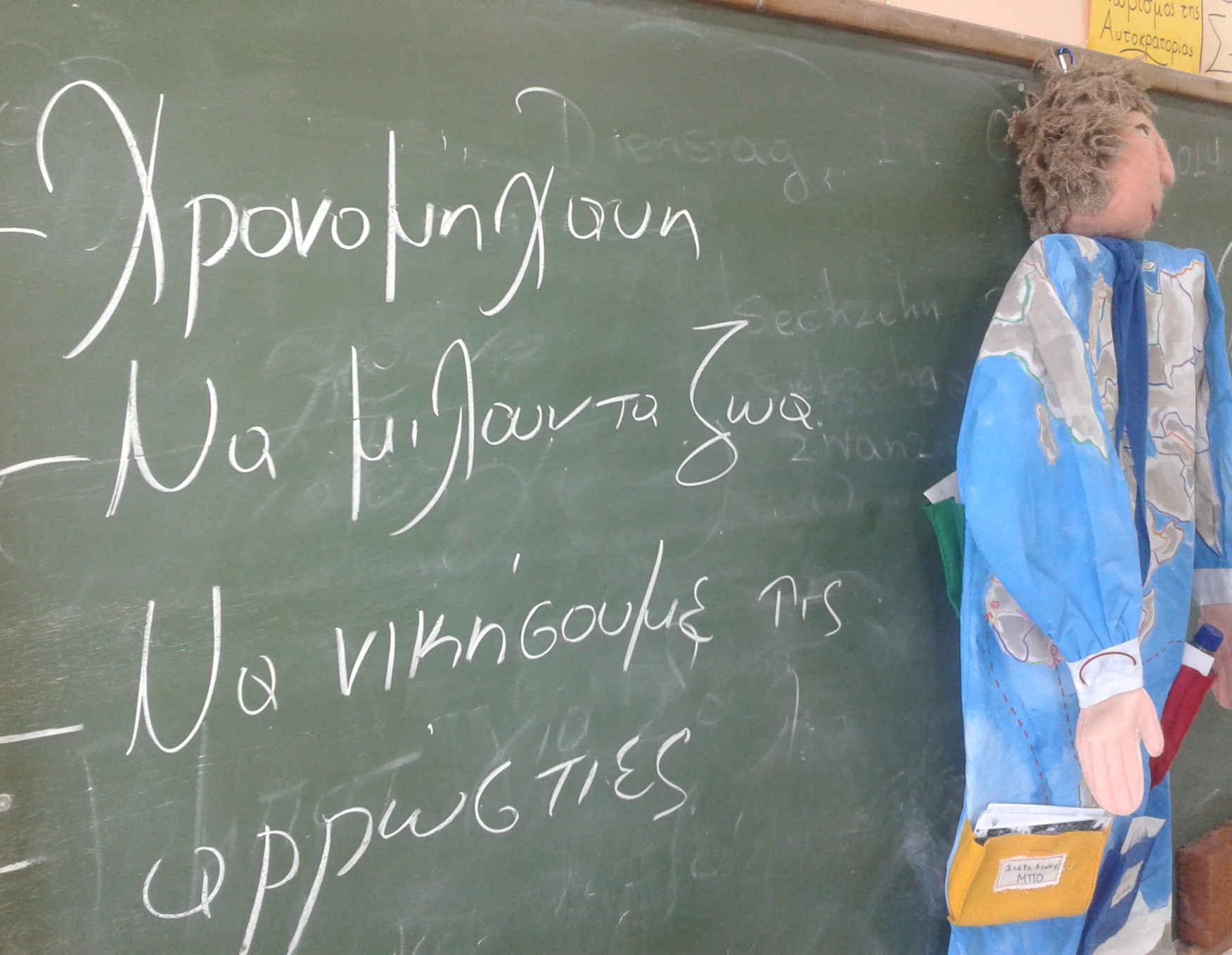 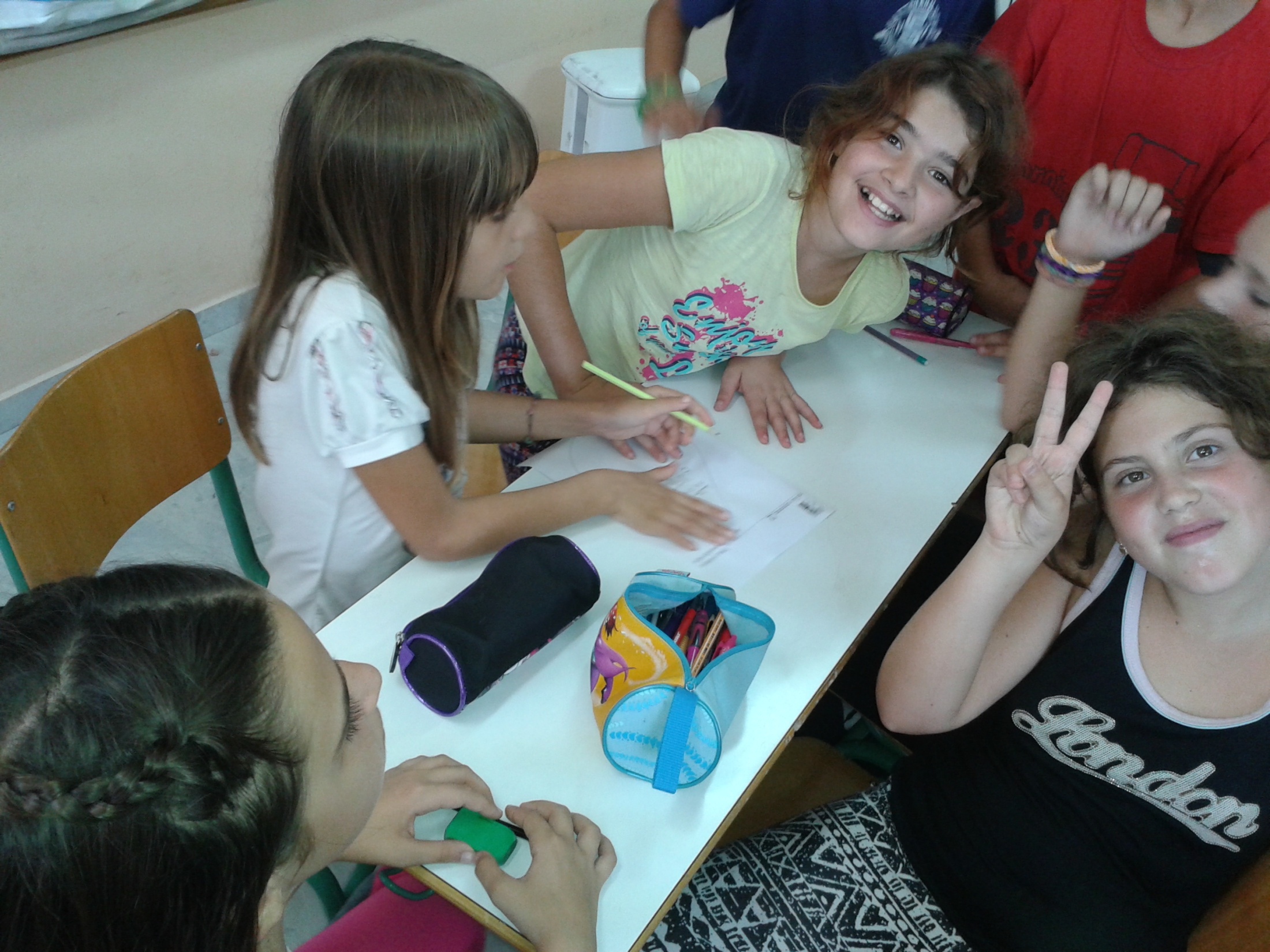 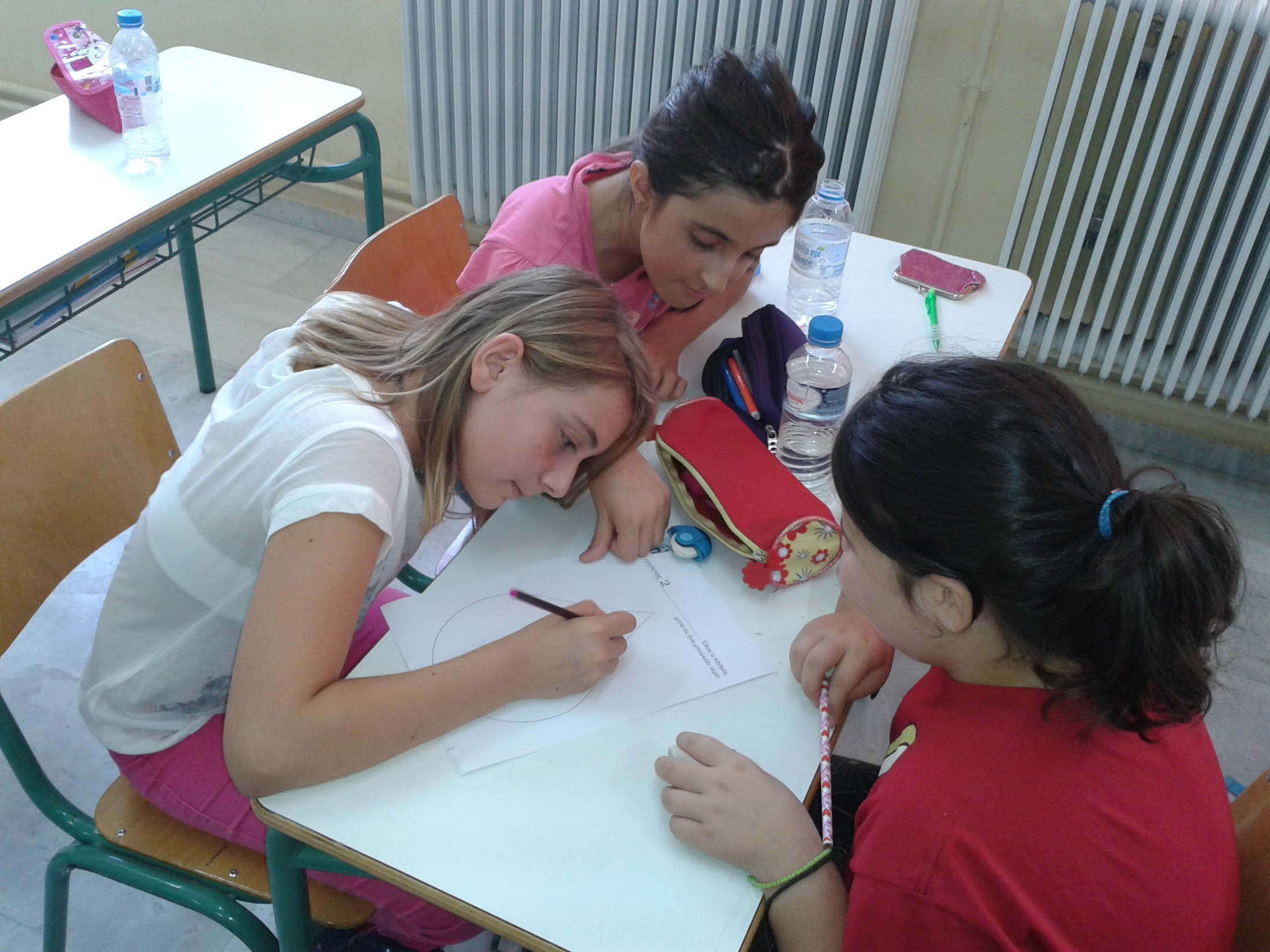 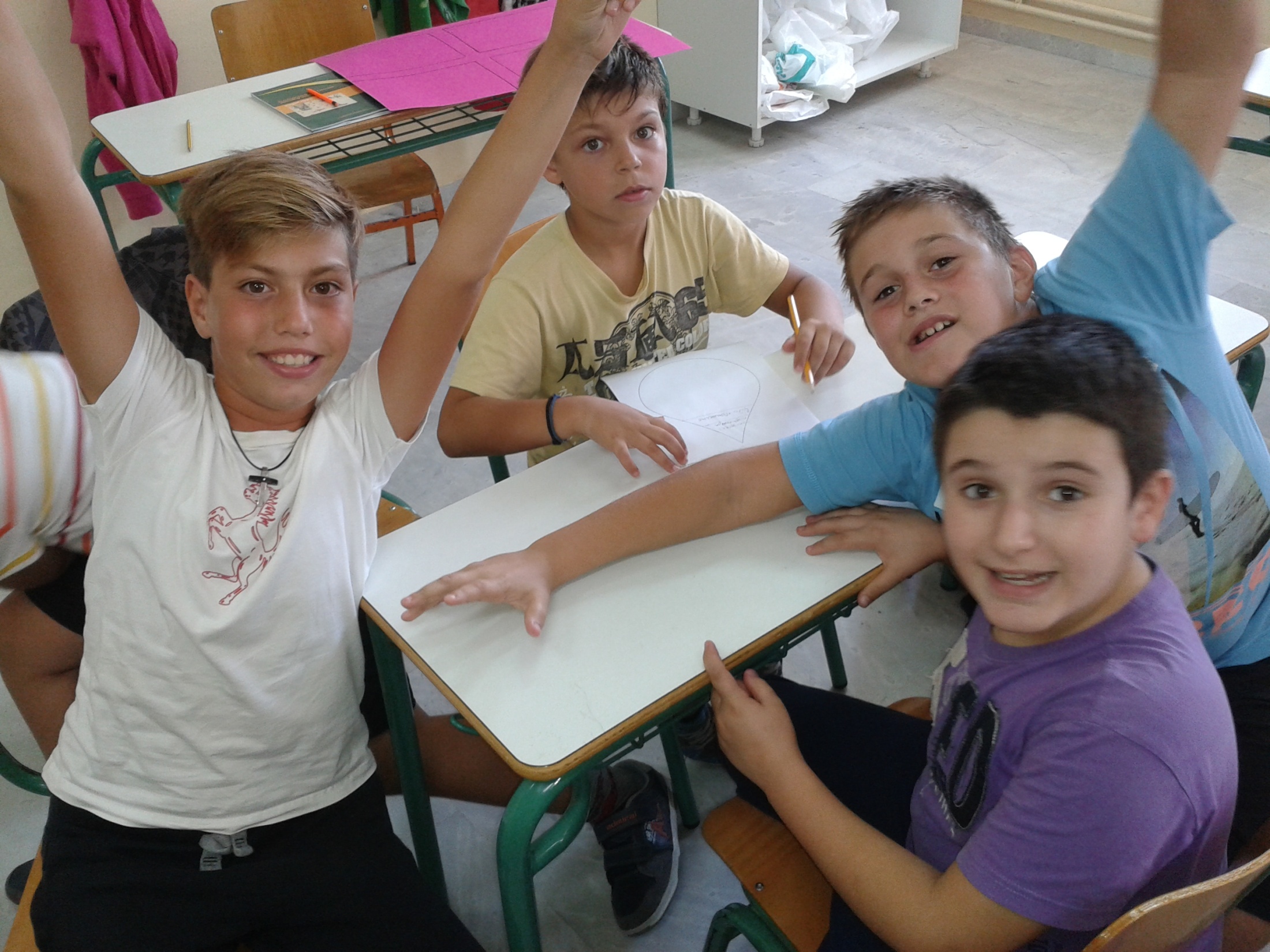 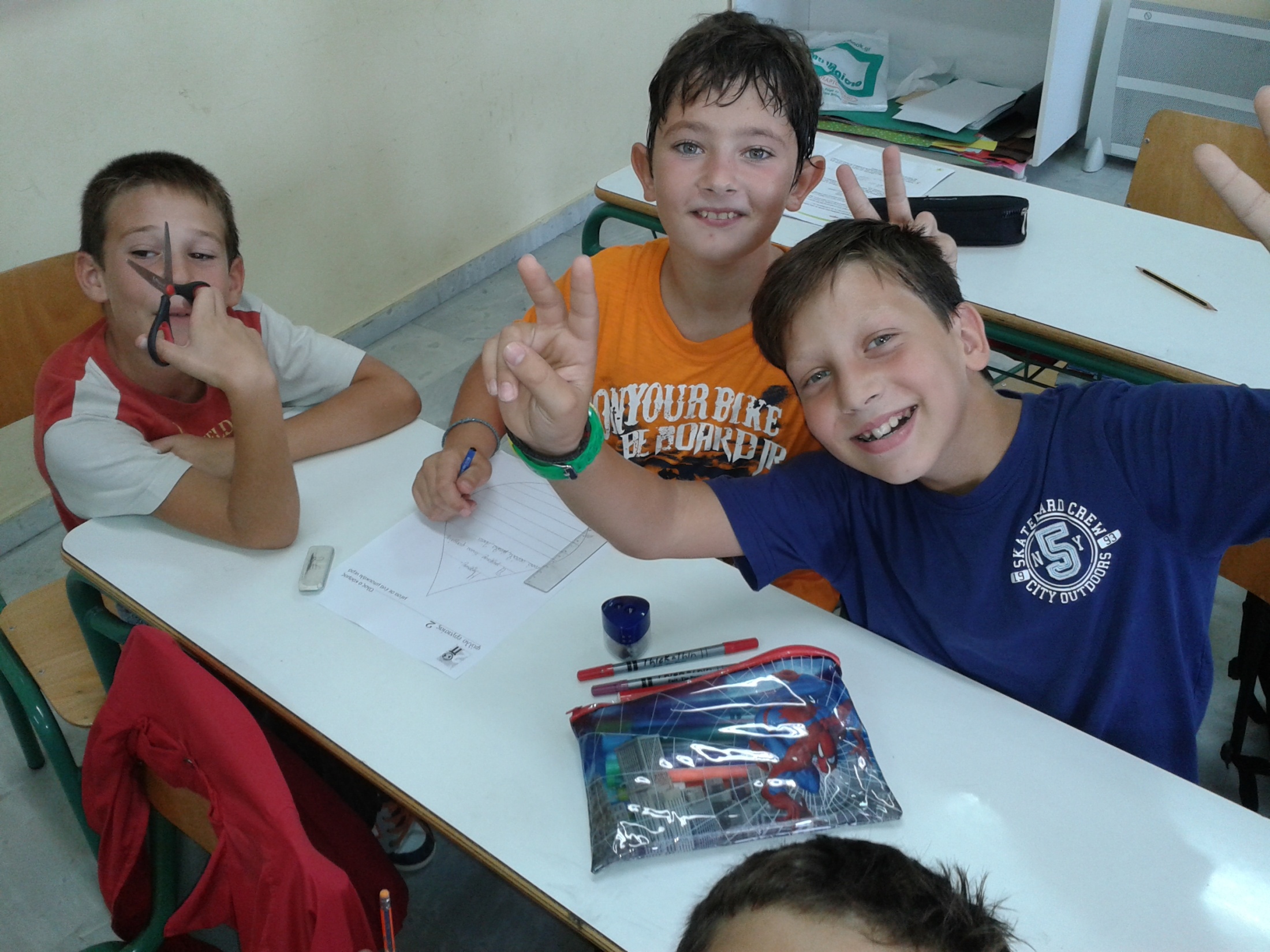 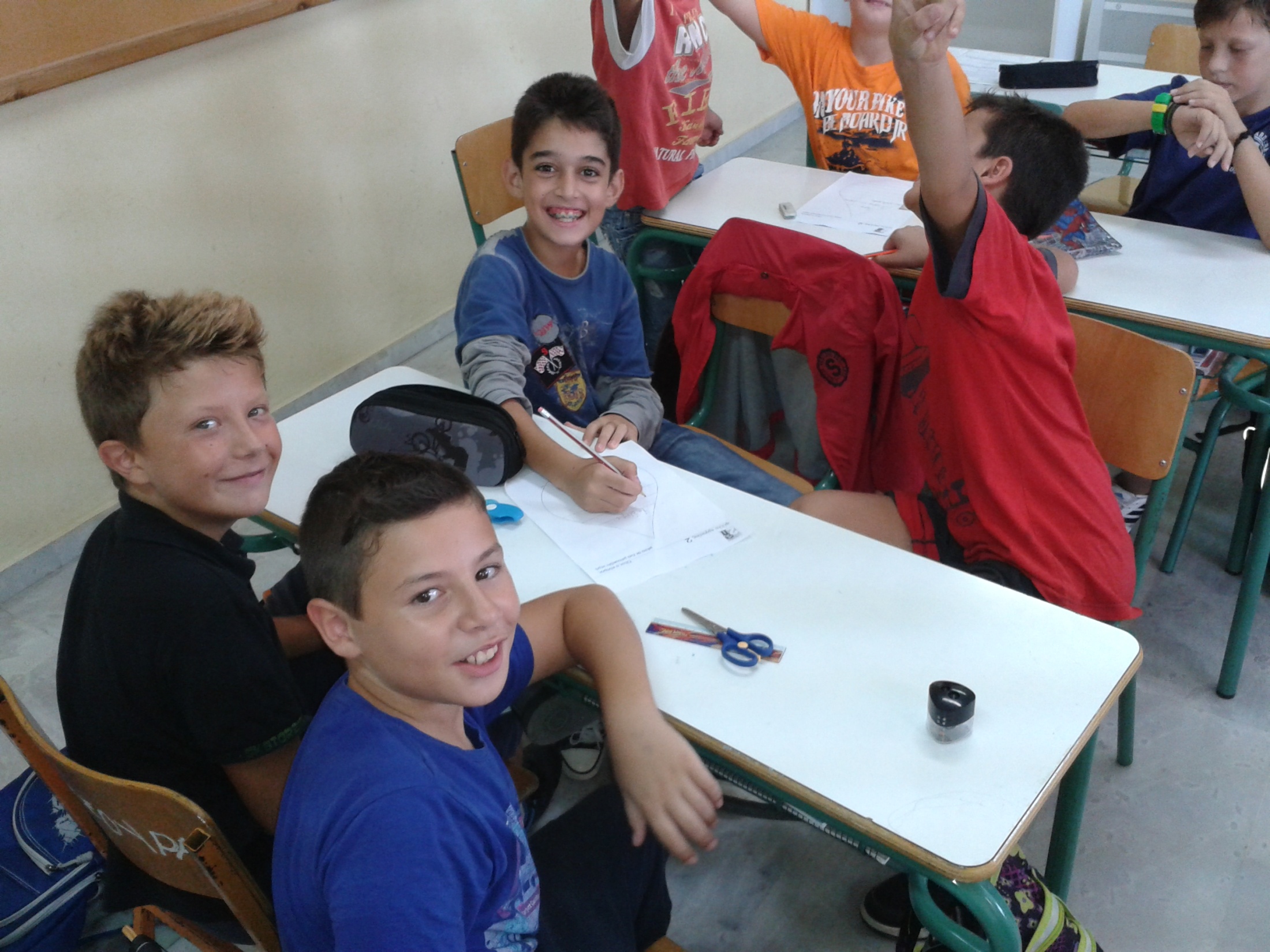 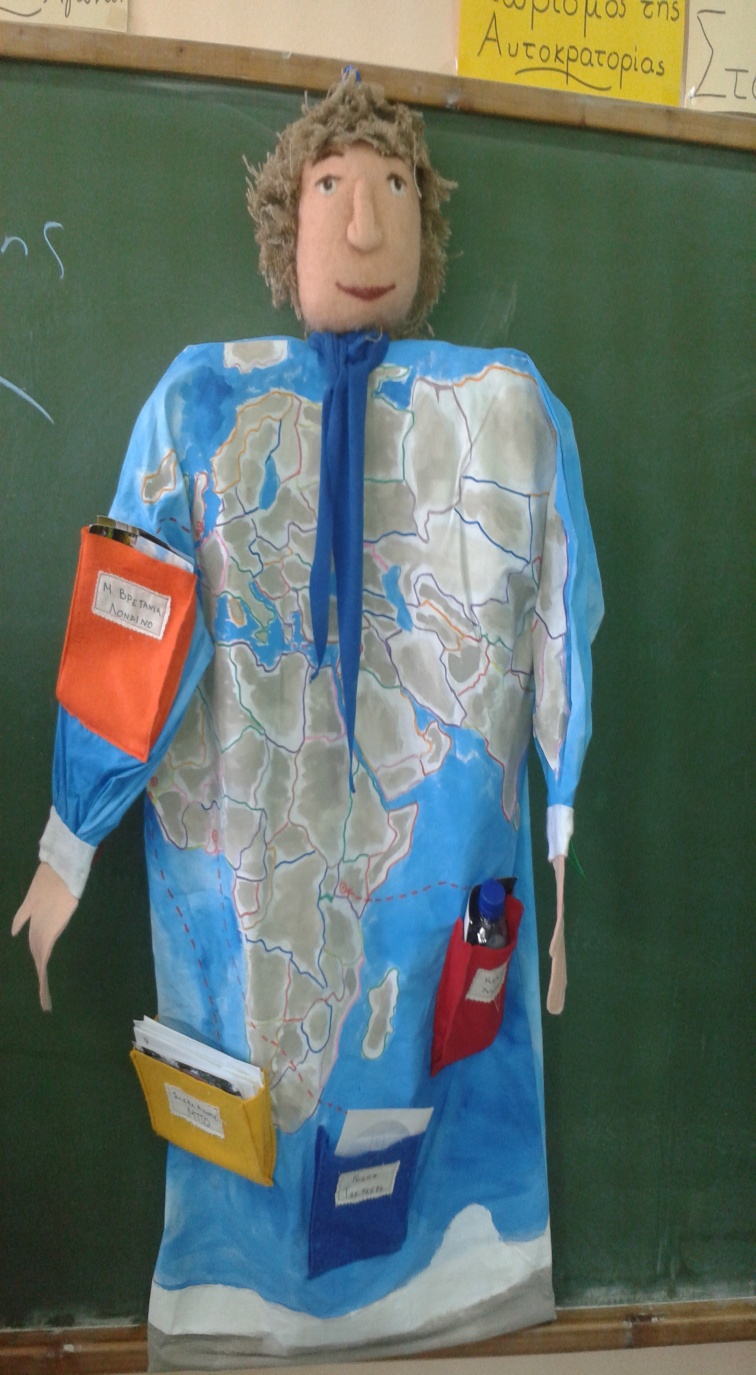 Καλό ταξίδι φίλε μας!